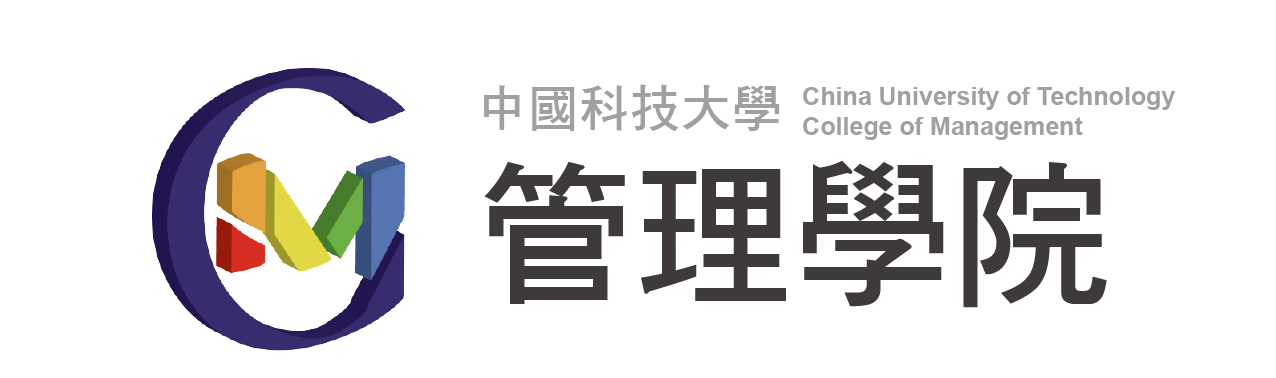 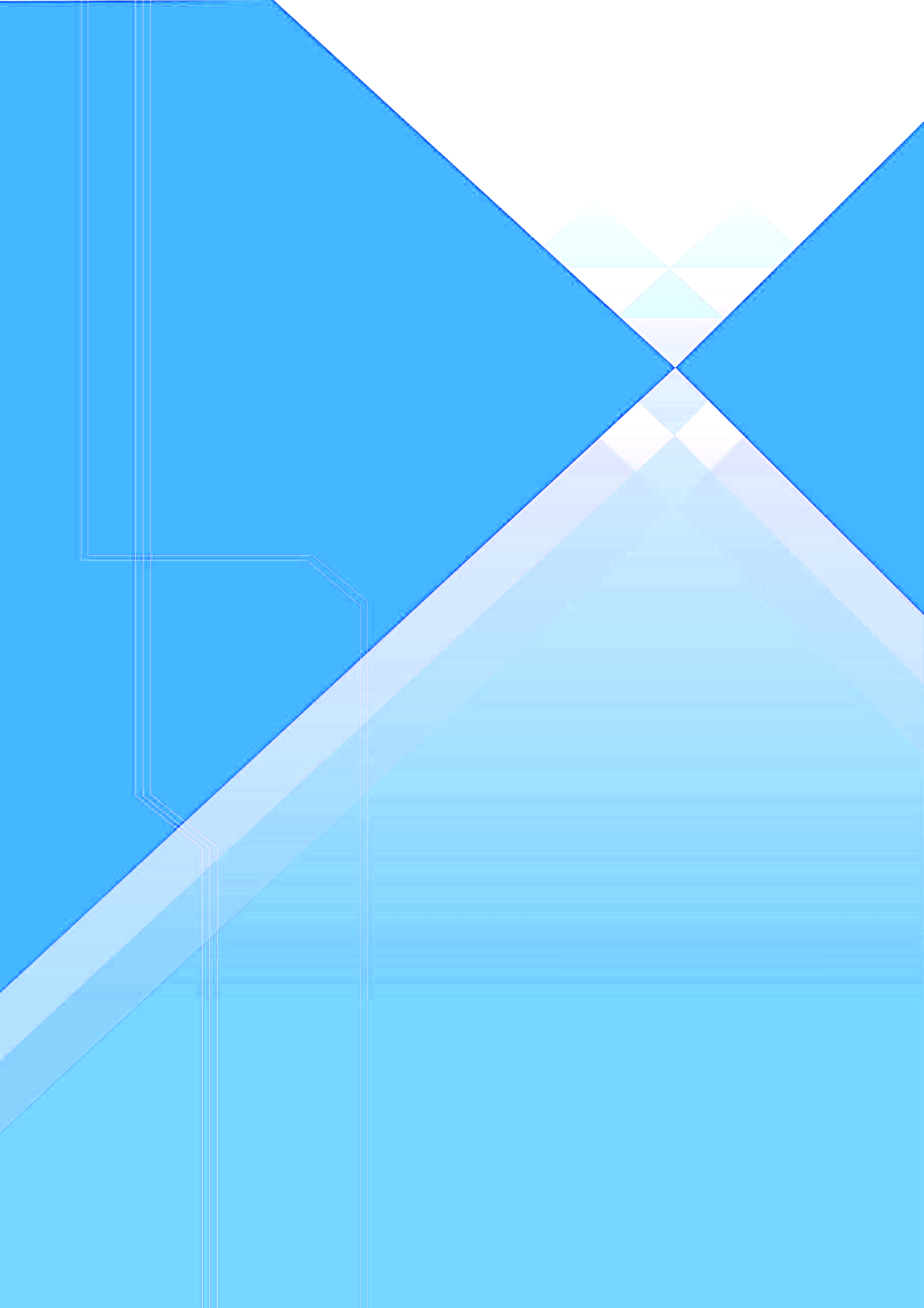 學生實務專題競賽
企業管理系
點一下  放照片二張
本活動由教育部補助 高等教育深耕計畫
CHINA UNIVERSITY OF TECHNOLOGY